ГРИНВУД ОТЕЛЬ
Бизнес-отель
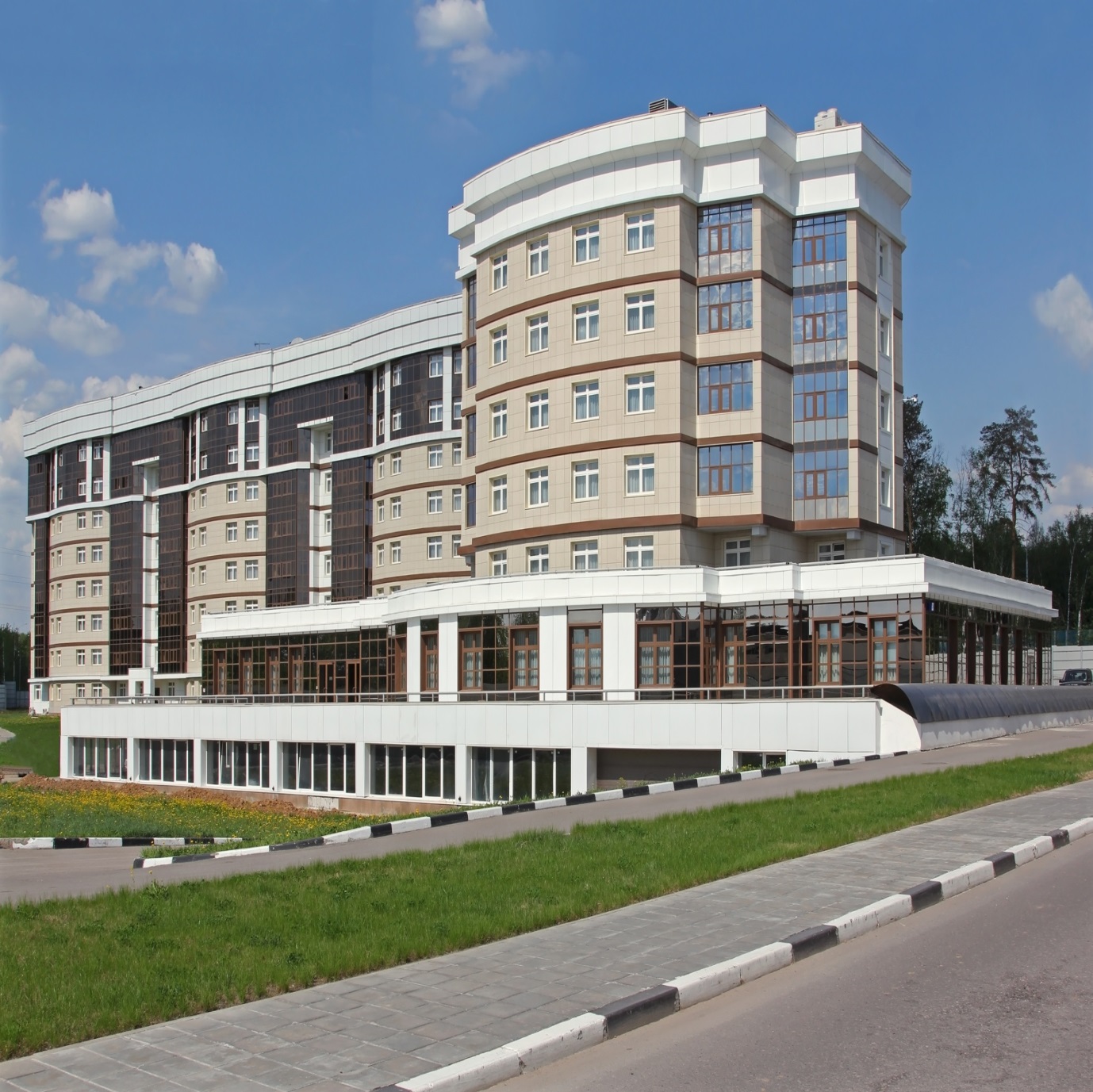 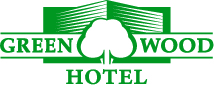 Высокий уровень сервиса и роскошь в сочетании с домашним уютом
Бизнес-отель «Greenwood Hotel»
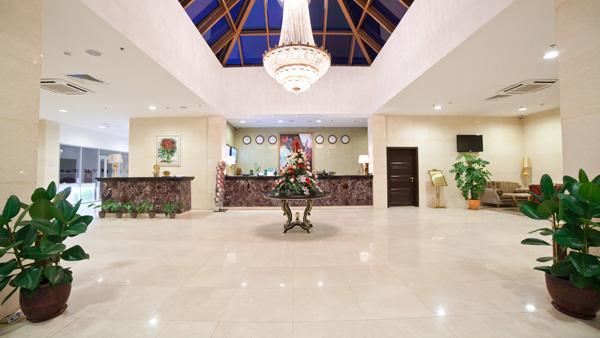 Бизнес-отель «Greenwood Hotel» сочетает в себе современную архитектуру и интерьеры, выполненные в мягких теплых тонах.

Для комфортного проживания гостей отель предлагаем 376 номеров различных категорий, конференц-залы и переговорные комнаты для проведения мероприятий «под ключ».

В меню ресторана входят блюда европейской и русской кухни.

Мы рады предложить Вам высокий уровень сервиса и роскошь в сочетании с домашним уютом.
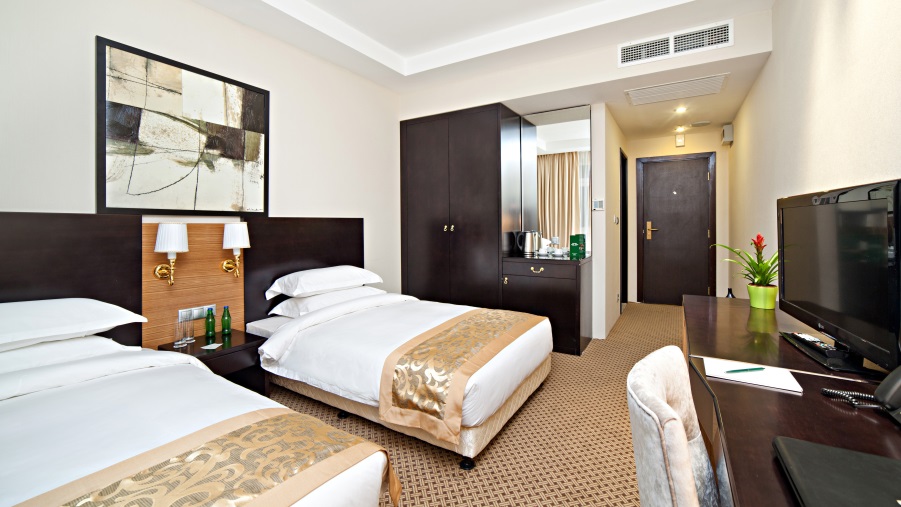 Номерной фонд
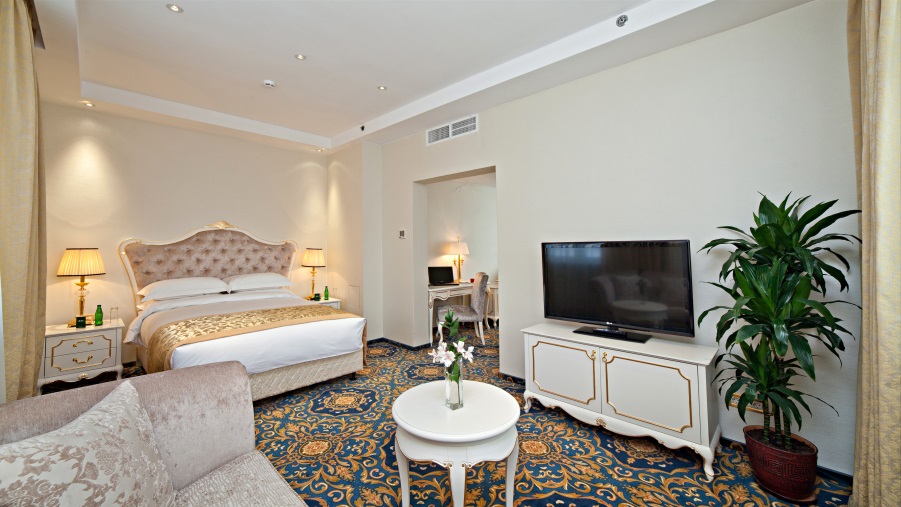 Гостям отеля предлагаются 376 комнат различной категории от 18 до 100 кв.м.
Категории номеров:
Стандарт одноместный/двухместный;
Комфорт одноместный/двухместный;
Студия одноместный/двухместный;
Полулюкс одноместный/двухместный;
Люкс одноместный/двухместный;
Президентский люкс.

В каждом номере отеля:
Индивидуальное кондиционирование;
Минеральная вода (обновляется ежедневно);
Гигиенические принадлежности, фен;
Современно оснащенная ванная комната/душ;
Интерактивное и кабельное ТВ;
Телефон с прямым и 
       междугородним доступом;
Wi-Fi;
Сейф.
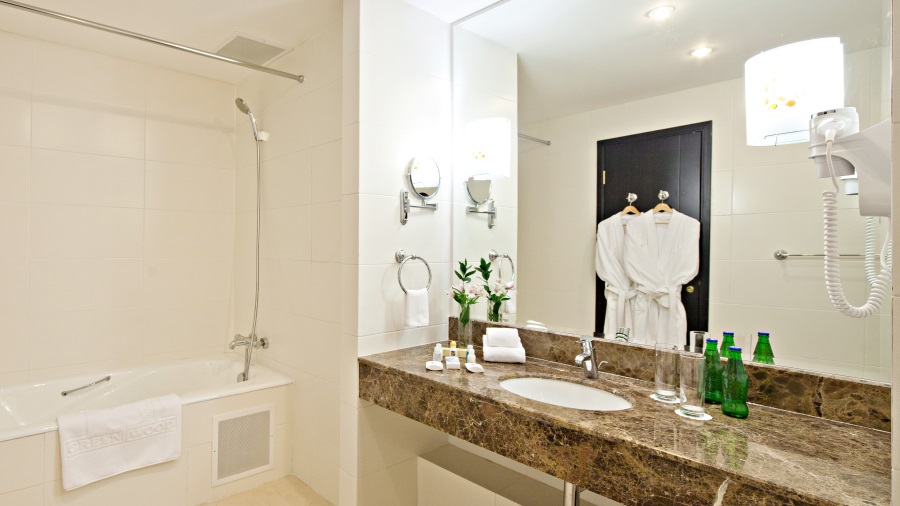 Услуги отеля
К услугам гостей:
Круглосуточное ресторанное обслуживание;
Ресторан/ Лобби-Бар
Бизнес-центр (факс, ксерокс, интернет и пр.)
Открытая охраняемая парковка;
Круглосуточный заказ такси;
Визовая поддержка;
Конференц-залы/Банкетные залы и переговорная комната;
Трансфер от/до м. Сходненская бесплатно каждые 10-15 минут, до/от КРОКУС ЭКСПО для групп бесплатно, от/до аэропорта (под заказ);
Специальные цены на услуги фитнес-клуба на цокольном этаже отеля;
Банкоматы на территории отеля;
Круглосуточная стойка регистрации;
Круглосуточная охрана;
Камера хранения багажа;
Wi-Fi бесплатно;
Кондиционер;
Услуга "звонок-будильник«;
Гладильная комната.
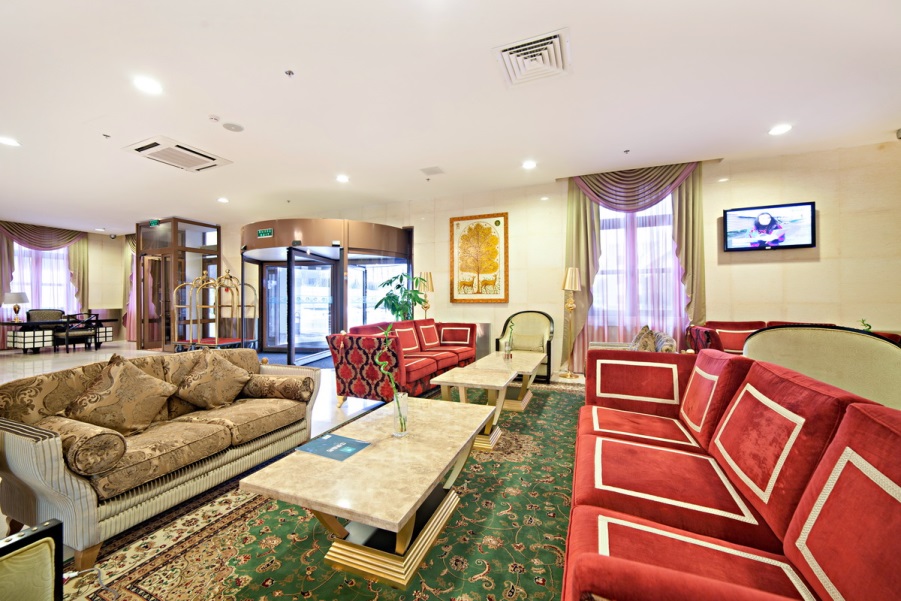 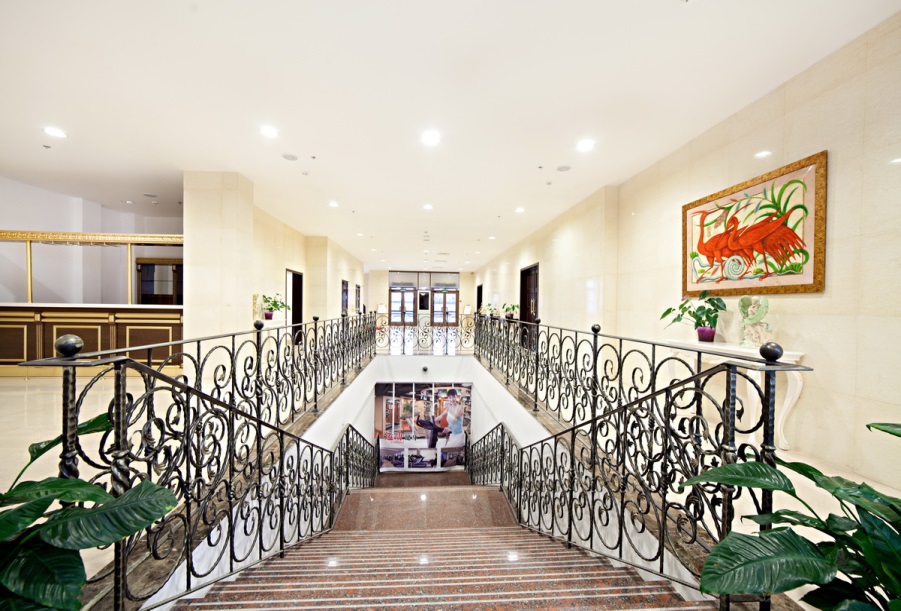 Ресторан и лобби-бар
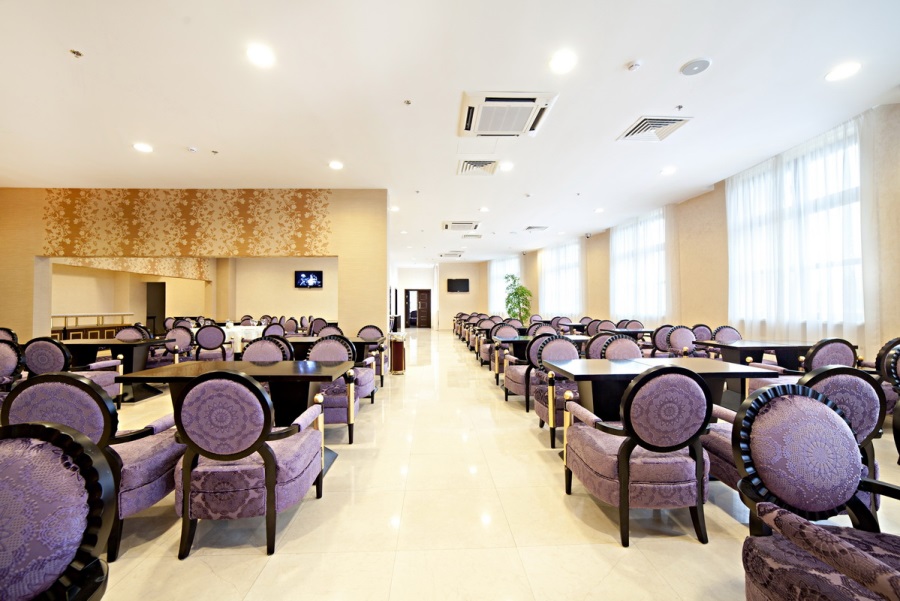 В ресторане каждое утро сервируется завтрак «Шведский стол» и бизнес-ланчи с регулярно обновляющимся меню от Шеф-повара.
Меню ресторана имеет широкий выбор холодных и горячих закусок, мясных и рыбных блюд, свежей выпечки и десертов европейской и русской кухни
Просторный и наполненный светом зал прекрасное место для проведения торжеств.

 

Стильный и уютный лобби-бар обладает неповторимой атмосферой, располагающей к плодотворным переговорам за чашечкой вкусного и ароматного кофе с десертом.
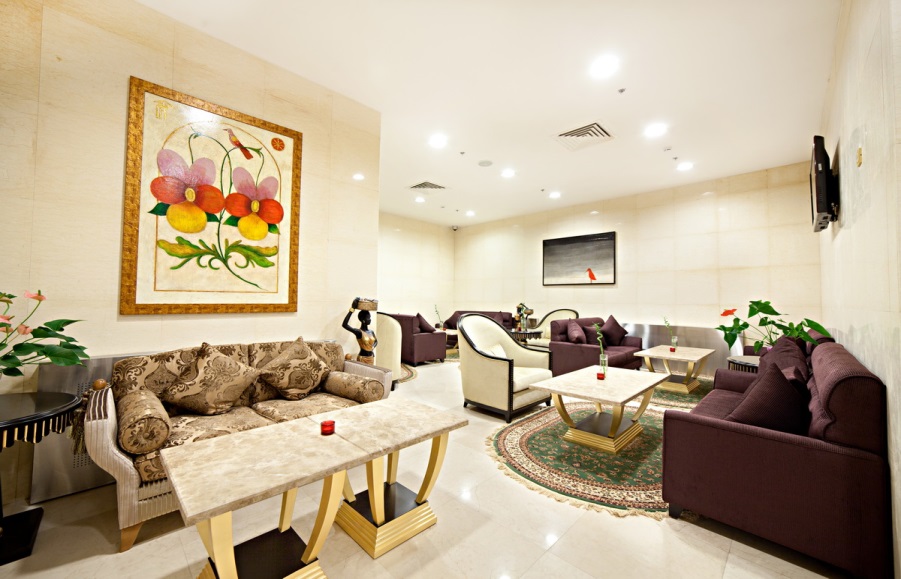 Зал «Гранд»
Свободное размещение столов и стульев делает зал универсальным и дает возможность организовать любые типы рассадки под нужды заказчика.
Максимальная вместимость зала при рассадке «Театр» - 230 человек позволяет проводить в зале пленарные заседания.
Большая площадь зала дает возможность организации нескольких секционных зон и проведения брифингов, переговоров по принципу «карусель». 
Зал оборудован стационарным экраном (280х210 см), проектором, системой кондиционирования, системой звукоусиления, идеален для проведения конференций, семинаров, тренингов.
В зале возможна организация банкета до 130 человек и фуршета до 200 человек.
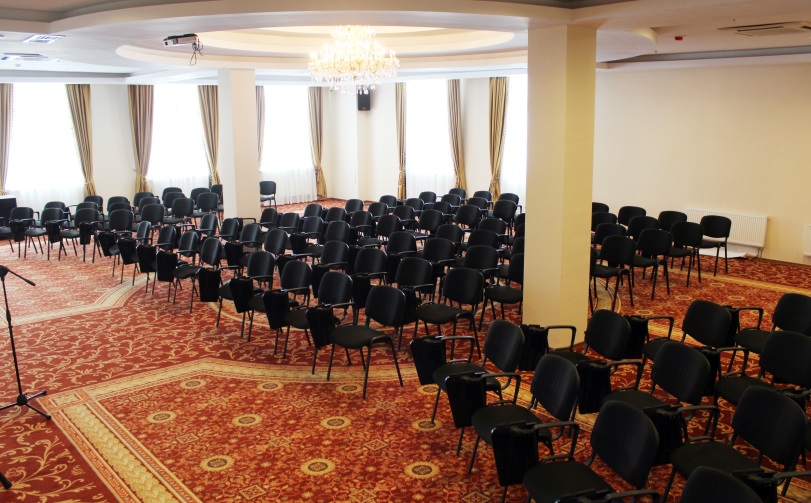 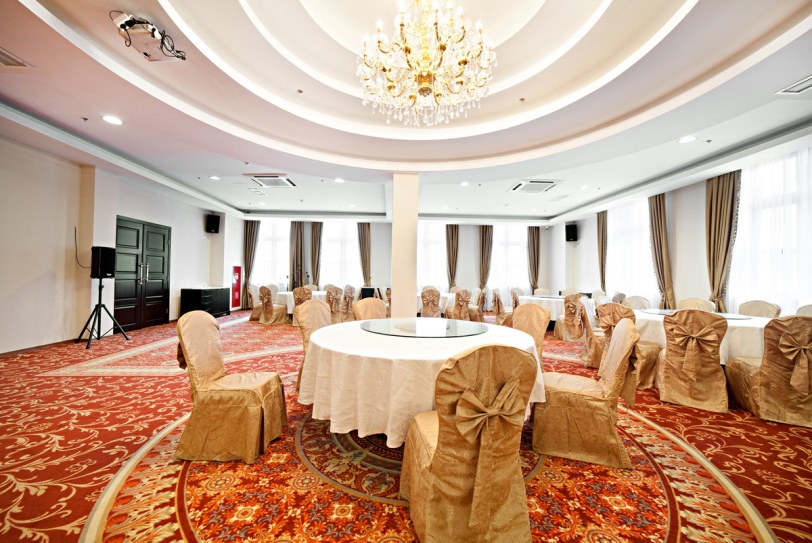 Залы «Малый» и «Амбассадор»
Залы «Малый» и «Амбассадор»  (55 кв.м.) подходят для проведения лекций , семинаров, переговоров и круглых столов.

Максимальная вместимость при рассадке «Театр» – 50 человек.

Оборудованы системой кондиционирования,  плазменными панелями для проведения презентаций.


В залах возможна организация банкетов и фуршетов на 25-30 человек.
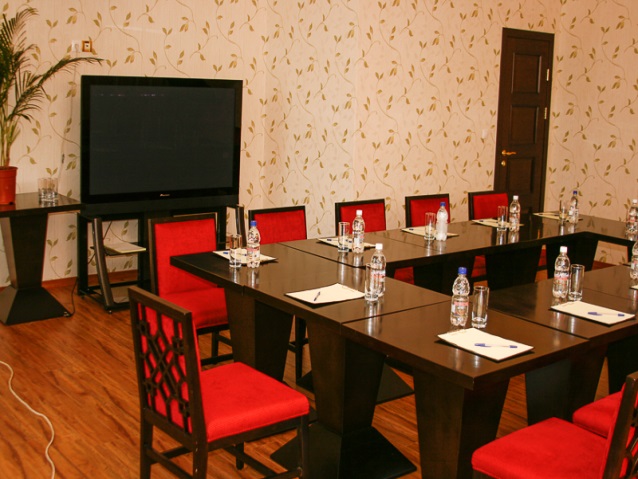 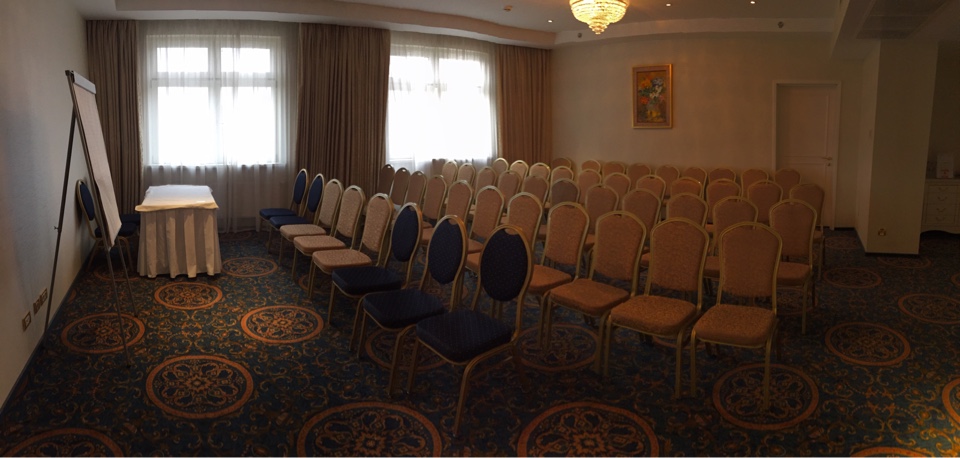 Залы конгресс-центра
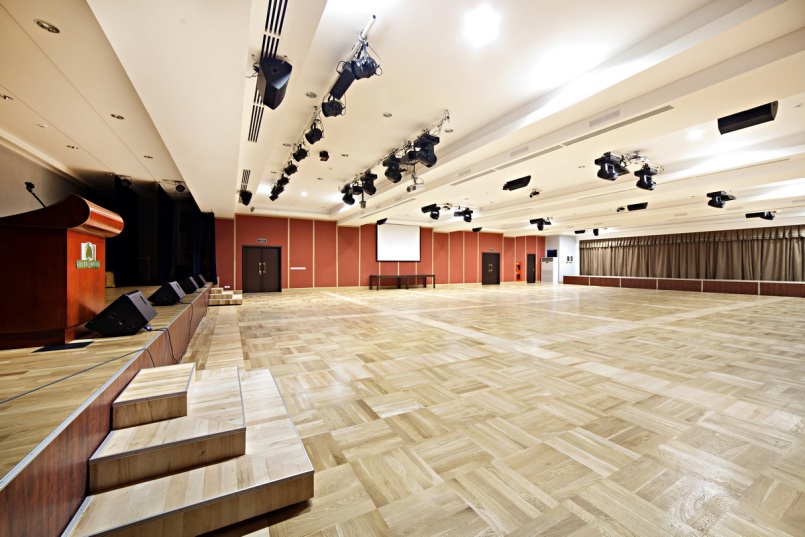 В 300 метрах от отеля расположен пятиэтажный Конгресс-центр «Гринвуд», который включает в себя три комфортабельных конференц-зала:

 «Хрустальный», 217 кв.м., до 150 человек;
 «Жемчужный», 315 кв.м., до 130 человек (рассадка только «театром»);
 «Изумрудный», 478 кв.м., до 500 человек рассадкой «театром», до 300 человек для проведения банкета);
пять переговорных комнат от 5 до 30 человек при рассадке круглым столом.

Все залы оборудованы современной техникой для проведения конференций, презентаций, переговоров.

В холлах залов возможно проведение кофе-брейков на любой вкус.
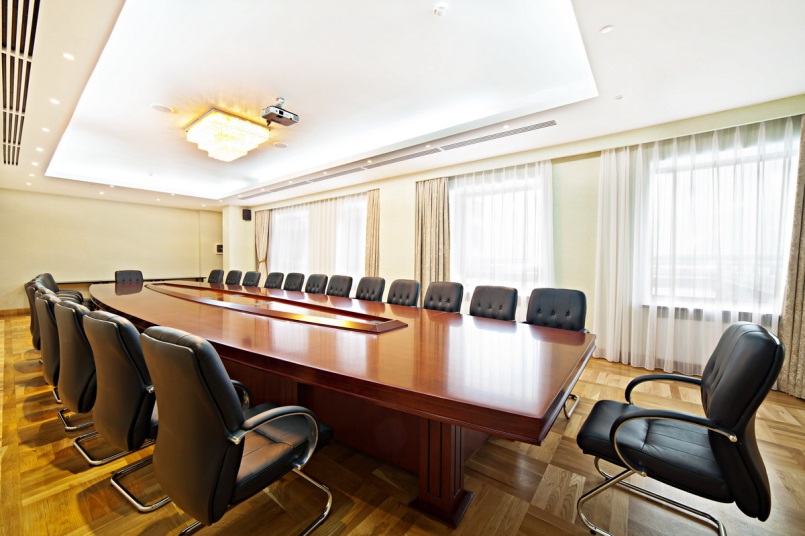 Организация мероприятий
Команда отеля профессионально проведет мероприятия любой сложности: конференции, корпоративные банкеты, съезды, свадебные торжества, юбилее и дни рождения
Основные принципы работы:
В силу своей лаконичности и строго стиля, наши залы могут преображаться и модифицироваться под любое мероприятие;
Парковка, более чем на  450 машиномест;
Wi-fi, бесплатный на территории всего отеля и конгресс-центра;
Профессиональное звуковое и световое оборудование;
Меню обсуждается индивидуально и придется по вкусу самому взыскательному гурману;
В здание отеля открывается Фитнес Клуб, с бассейном, SPA, тренажерным залом, саунами.
И самое главное, мы с удовольствием сотрудничаем и предоставляем самые выгодные цены и самые щедрые вознаграждения за мероприятия.
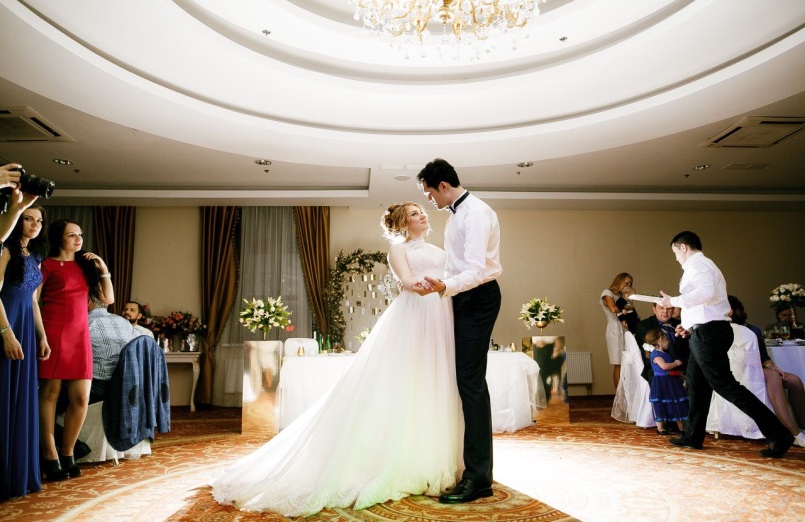 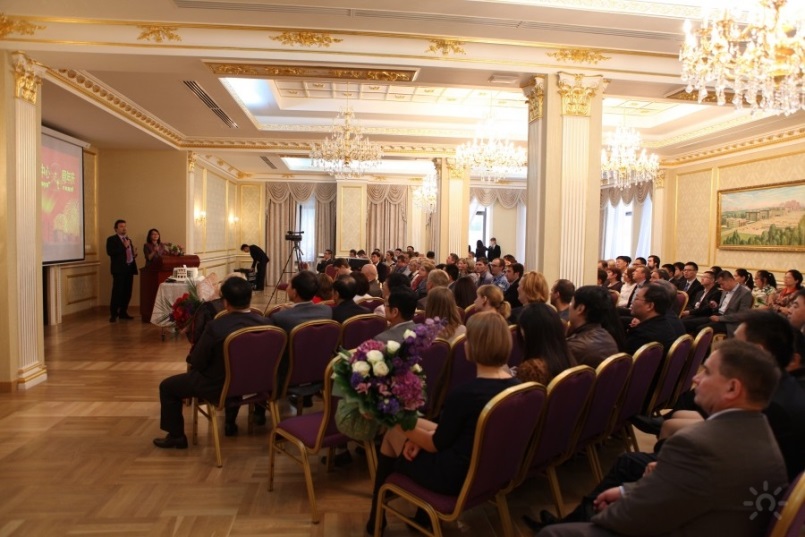 Наши клиенты:
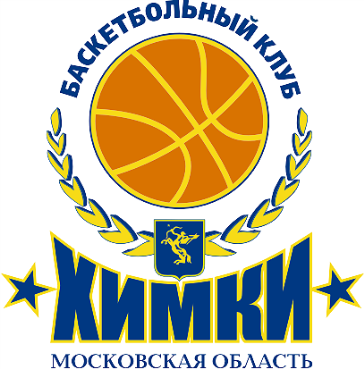 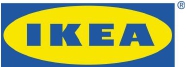 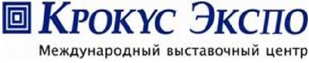 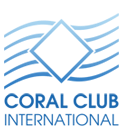 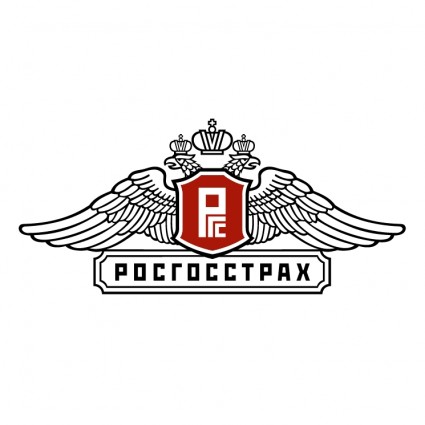 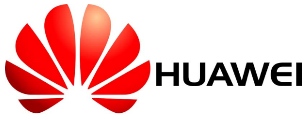 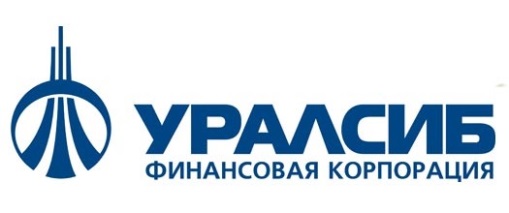 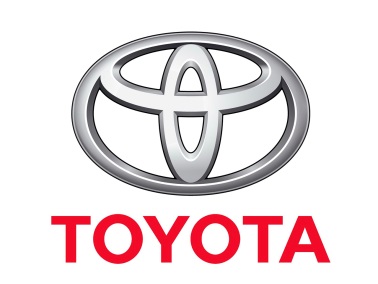 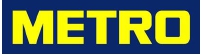 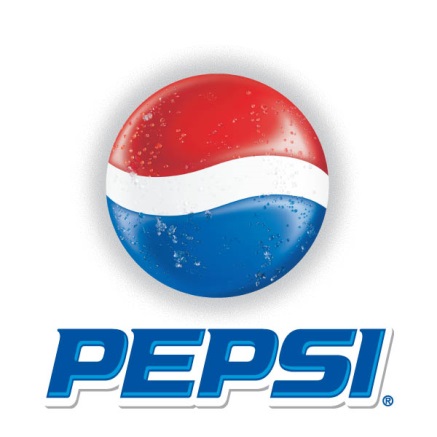 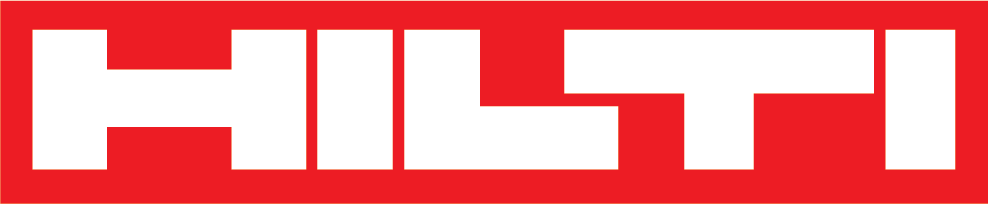 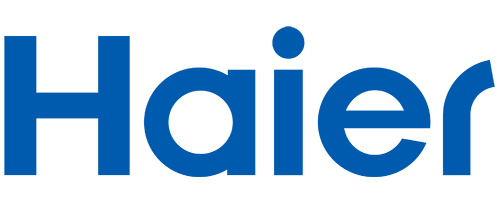 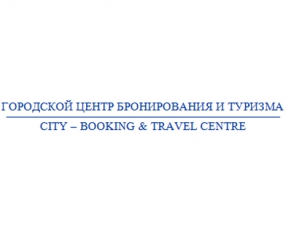 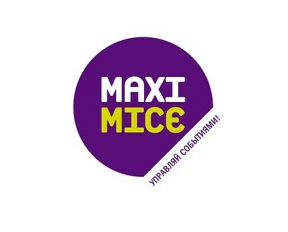 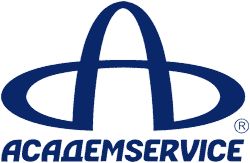 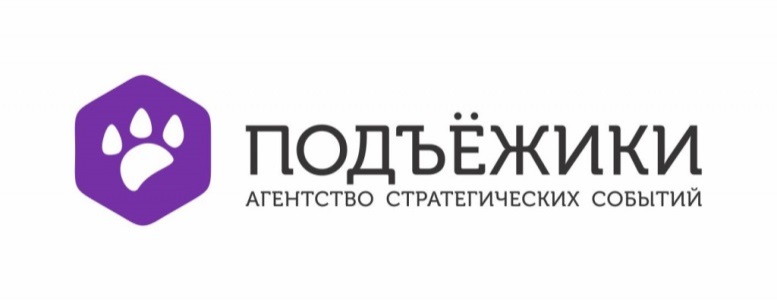 Расположение и схема проезда
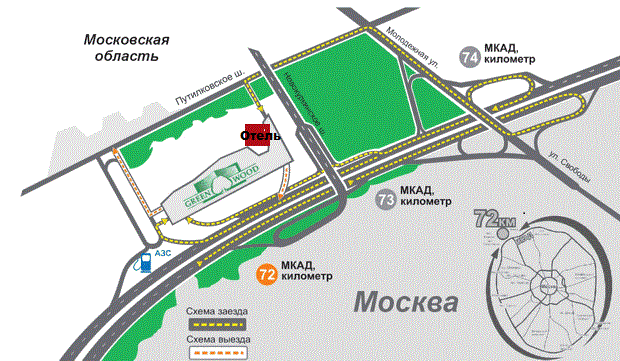 «Greenwood Hotel» удачно расположен на территории Бизнес-парка «Гринвуд», в непосредственной близости от международного аэропорта «Шереметьево».
Гостям предоставляется регулярный трансфер по маршруту: ст.м. «Сходненская» - «Гринвуд Отель» - ст.м. «Сходненская».
Месторасположение отеля позволяет без труда добраться до основных магистралей Москвы.
В десяти минутах езды находится крупнейший Международный выставочный центр «Крокус Экспо», до которого во время выставок осуществляется бесплатный трансфер. В двух минутах ходьбы от отеля расположен Торгово-развлекательный комплекс «ВЭЙПАРК», кинотеатр «Кронверк Синема», Конно-спортивный комплекс, Стадионы «Арена Химки» и «Открытие Арена», где проходят различные спортивные мероприятия.
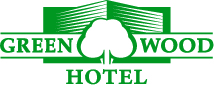 Добро пожаловать!

Россия, 143441, МО, МКАД 72 км, Бизнес-парк «Гринвуд», стр. 24.

Тел: +7 (499) 426-20-80 

reservations@hotelgreenwood.ru

www.hotelgreenwood.ru